Girls and Physics
Chris Meyer
York Mills C. I.
chris@meyercreations.com
www.meyercreations.com/physics
This presentation is available from my website
Research articles referenced here can be found through links in this PowerPoint
Our Problem
Demographics:
York Mills grade 11 physics: 40% female
York Mills grade 12 physics: 31% Female
First year university (U of T physics majors): 25%
Our Problem
Something is happening both before grade 11 and during high school physics

Our goals:
Try to understand what’s happening
Try to find some solutions
Possible Explanations
Interventions
Self-Efficacy
Self-Efficacy
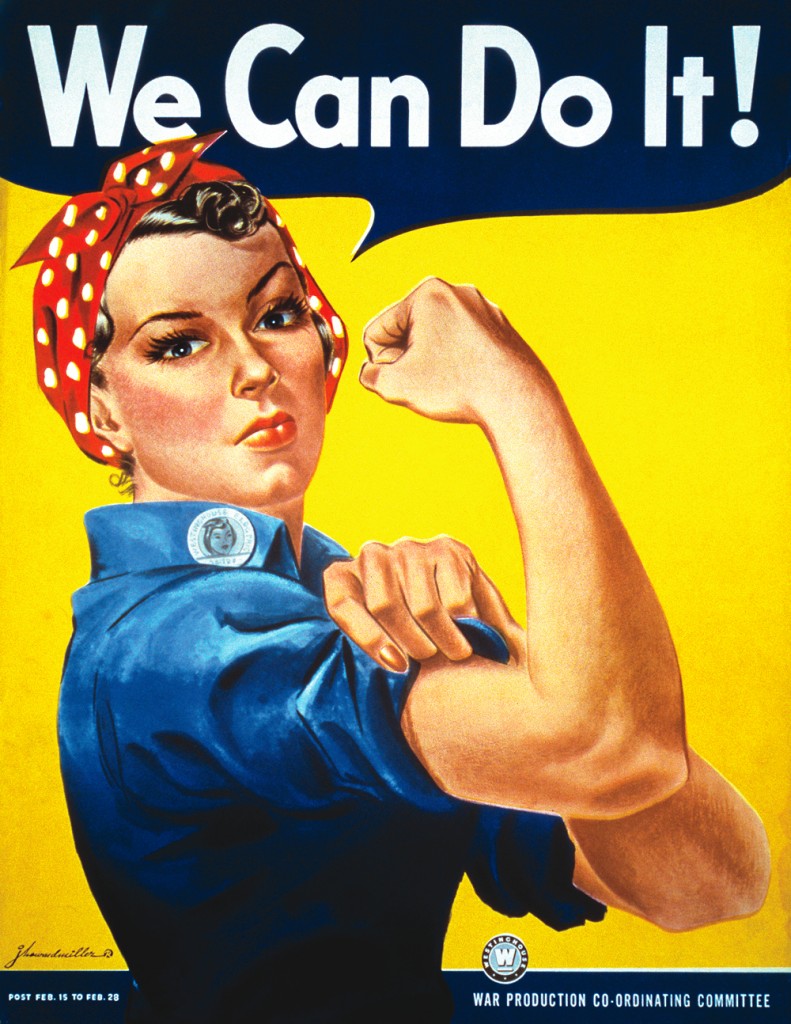 Your belief that you can do something well
Self-efficacy is a significant predictor of success for all students.

Source: Unpacking  Gender  Differences  in  Students’  Perceived Experiences  in  Introductory  Physics
Self-Efficacy
Even when controlling for exam score, females have significantly lower SE than males
Self-Efficacy
Males  with  no  prior  formal  physics  instruction  showed  the  highest  self-efficacy  of  any  subgroup,  suggesting  a  ‘male  overconfidence  syndrome’.





Source: Self-Efficacy of  First  Year  University  Physics Students:  Do  Gender and  Prior  Formal Instruction in Physics Matter?
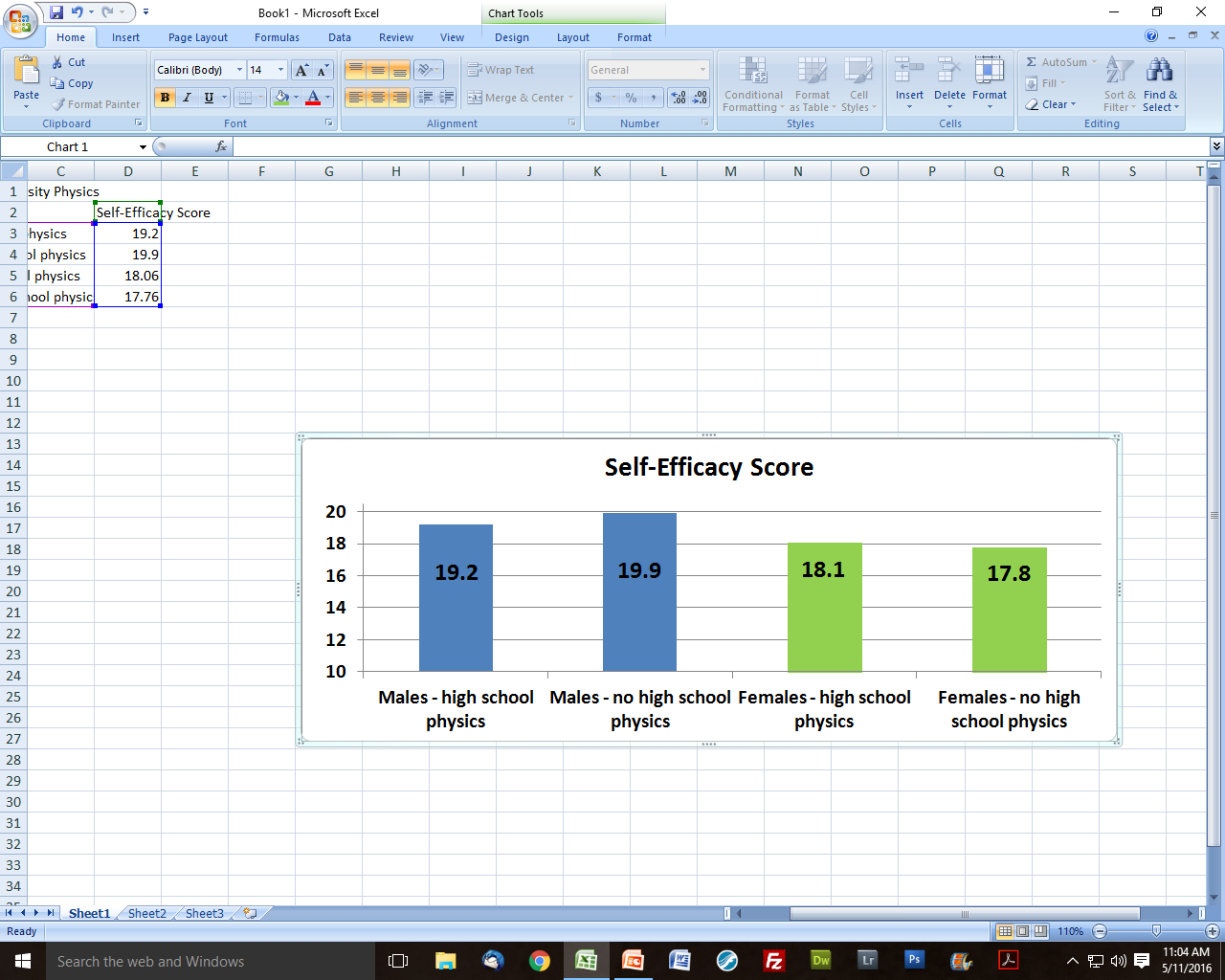 Equipment Use
Equipment Use
UBC study of male-female pairs working on a Hooke’s law lab.


Source: Participating In The Physics Lab: Does Gender Matter?
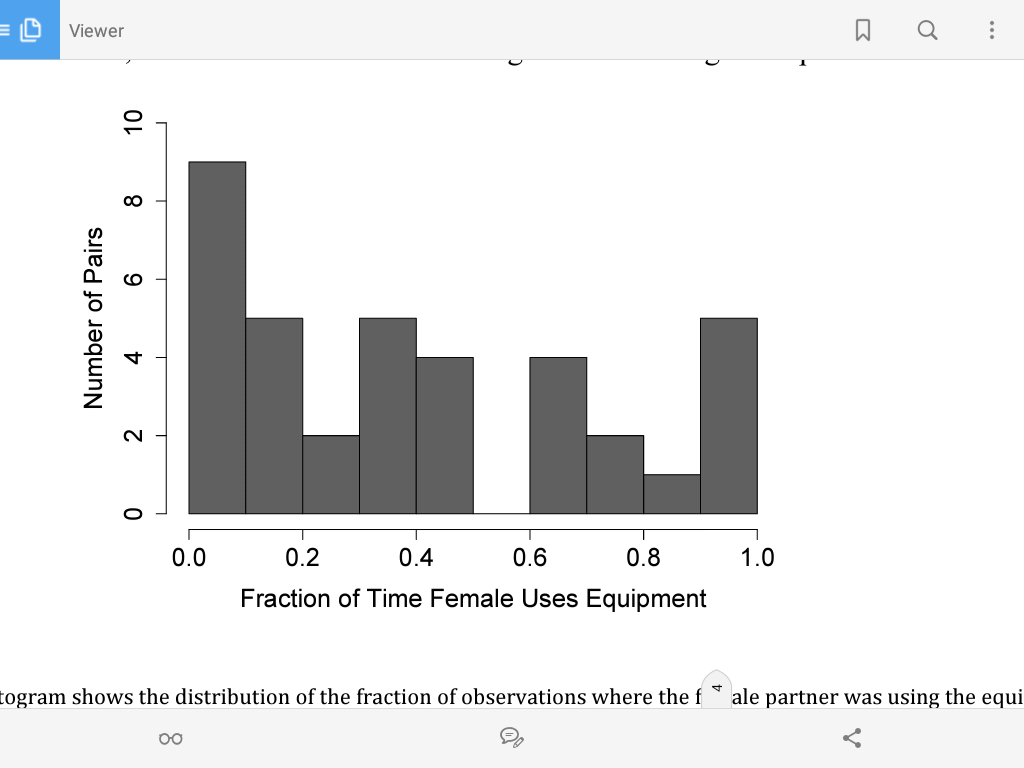 Gendered Questions
Gendered Questions
Does changing  the  context  of  a physics  problem   affect  how  students  respond  to  the  question?






Source: Gender Differences  in Student  Responses  to Physics   Conceptual  Questions  Based on Question Context
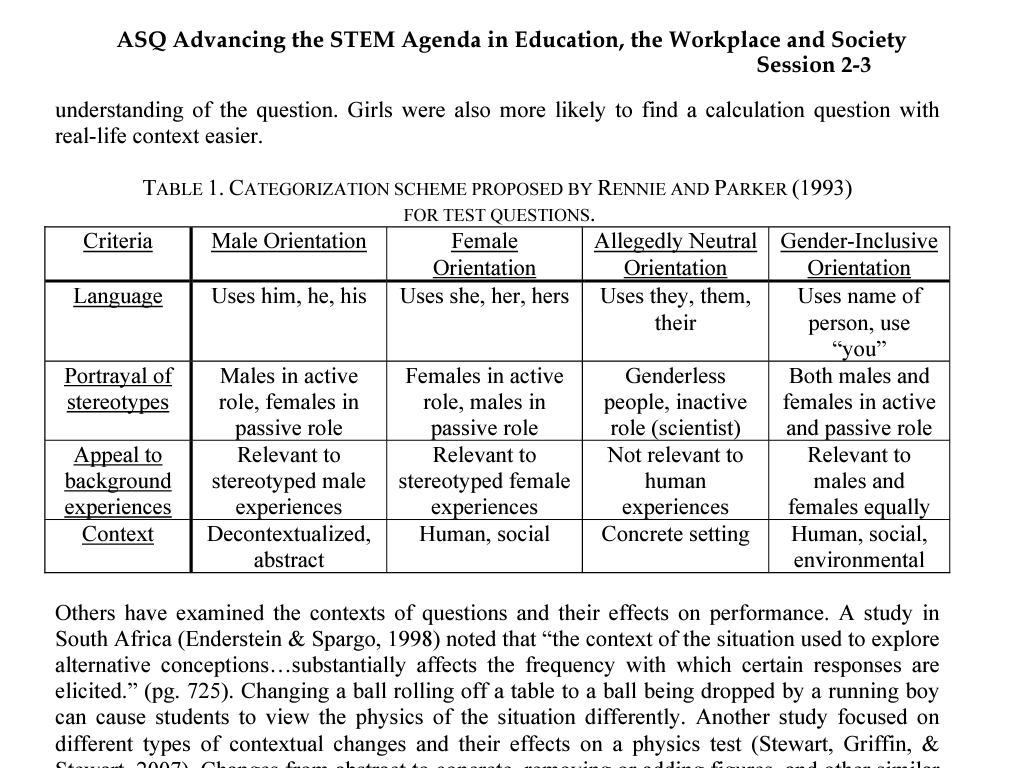 Gendered Questions
From the Force Concept Inventory







The positions of two blocks at 0.20 second time intervals are represented by the numbered squares in the figure. The blocks are moving toward the right.
Gendered Questions
The revised question.






The position of two joggers, Ann and Pam, are shown below. The joggers are shown at successive 0.20-second time intervals, and they are moving towards the right.
Gendered Questions
Context has a clear effect on the response rate, but gender difference is still present
Physics Identity
Physics Identity
I feel like I could be a physicist
I feel like I belong in a physics classroom
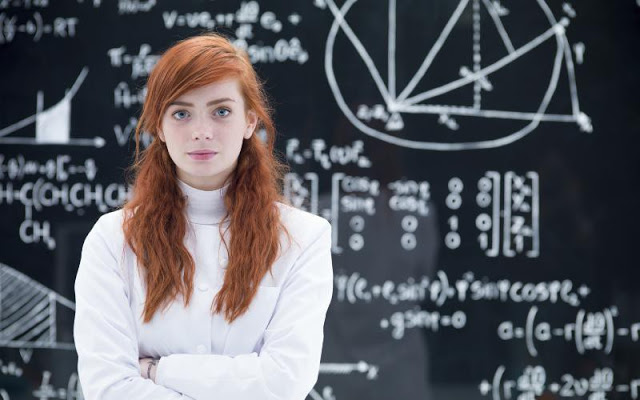 Physics Identity
Physics Identity
Females  report  less  of  a  sense  of physics  identity  than  males.  
This,  on  its  own,  could contribute  not  only  to  the  fewer  number  of  females who  go  on  to  become  physics  majors,  but  also  their lower  performance  in  the  course. 

Source: Unpacking  Gender  Differences  in  Students’  Perceived Experiences  in  Introductory  Physics
The Stereotype Threat
“the threat of being viewed through the lens of a negative stereotype, or the fear of doing something that would inadvertently confirm that stereotype”
Stereotype  threat is  likely a  factor contributing to the  gender gap in  women’s  exam  scores  and grades  in physics

Source: The  gender  gap  on  concept  inventories  in  physics: what is  consistent, what  is  inconsistent, and  what factors  influence  the  gap?
Conceptual Understanding Gap
Conceptual Gap
Force concept inventory (FCI)
Used for 30 years to measure and compare basic conceptual understanding of force and motion
If you are not using this, you should!

Question: how much are girls learning compared with boys?
Conceptual Gap: Pre-Instruction
278
124
49%
58%
York Mills C. I. Toronto (IE)
Conceptual Gap: Pre-Instruction
Men  consistently score  higher on  pre-instruction tests  by about 10% 


Source: The  gender  gap  on  concept  inventories  in  physics: what is  consistent, what  is  inconsistent, and  what factors  influence  the  gap?
Conceptual Gap: Post-Instruction
278
124
76%
82%
York Mills C. I. Toronto (IE)
Conceptual Gap: Post Instruction
The  average  difference  in   post-instruction test  scores  is  about  10%
Conceptual Gap: Gain
How much do students improve due to Instruction?

Gain = amount improved
            total possible improvement

On average males have a higher gain by 6%
Conceptual Gap: Gain
278
124
54%
59%
York Mills C. I. Toronto (IE)
Conceptual Gap: Specific Questions
Women,  as  a  whole,  do worse  on every question on the  FCI, though how  much worse  varies  by question   
 greatest difference with questions  14 and 23

Source : The  gender  gap  on  concept  inventories  in  physics: what is  consistent, what  is  inconsistent, and  what factors  influence  the  gap?
Conceptual Gap: Specific Questions
Conceptual Gap: Specific Questions
Conceptual Gap: Specific Questions
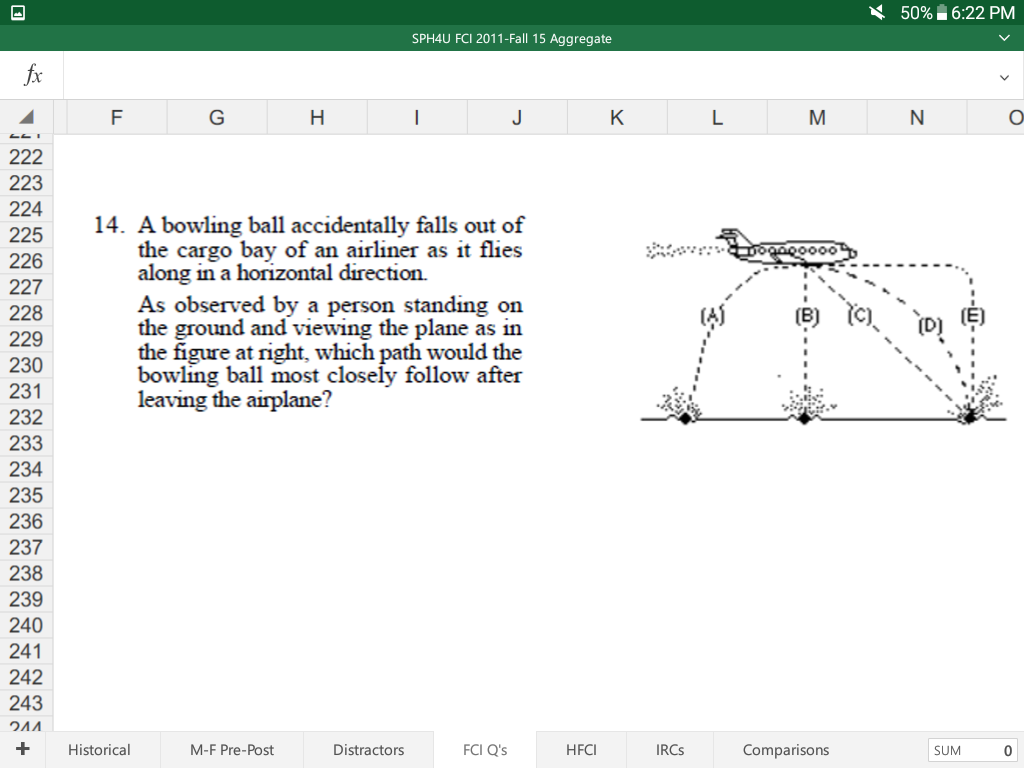 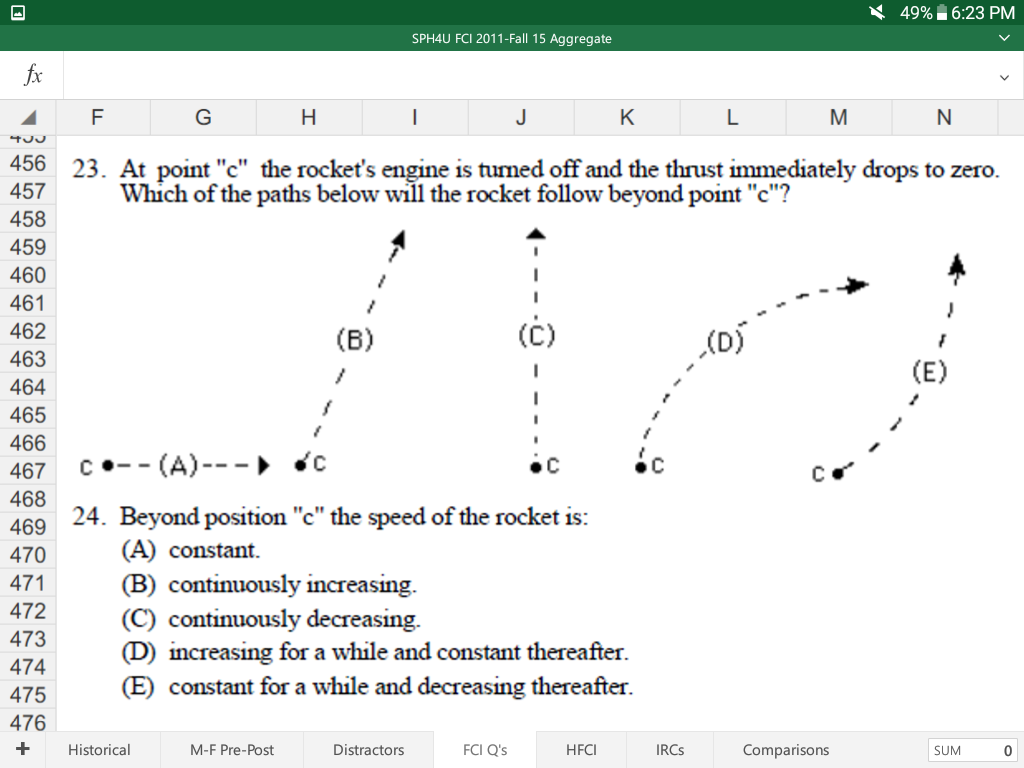 Conceptual Gap: Explanations?
Do background factors explain the gap?
No: high school  physics, ethnicity, declared major, high school  calculus, high school  GPA,  physics  self-efficacy,  and identity , age, parents’  university education,  and  non-English home language
Conceptual Gap: Explanations?
Do background factors explain the gap?
Maybe: cannot  tell  from  this analysis if the gender gap was partially explained by the SAT math score or not.  
the  gender gap is  most  likely the  due  to the combination of many small factors, rather than due to any one factor that can be easily modified. 

Source: The  gender  gap  on  concept  inventories  in  physics: what is  consistent, what  is  inconsistent, and  what factors  influence  the  gap?
Math Anxiety?
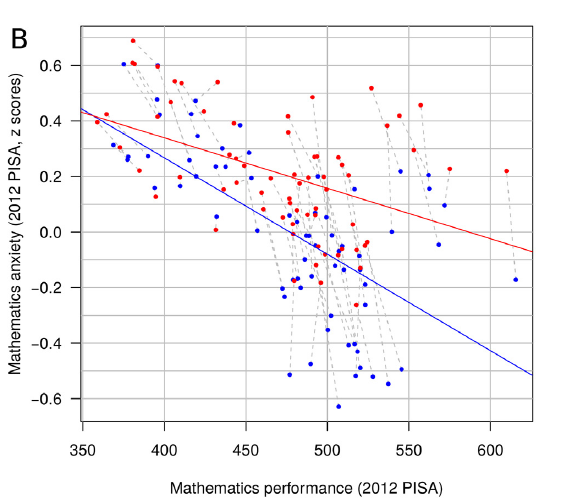 Clear difference in levels of math anxiety


Source: Countries with Higher Levels of Gender Equality Show Larger National Sex
Differences in Mathematics Anxiety and Relatively Lower Parental Mathematics
Valuation for Girls (2016)
Blue = national average for boys
Red = national average for girls
Possible Explanations
Interventions
Interventions: Interactive engagement
Hope: Cooperative group learning or interactive engagement (IE) methods would close the gap
Interventions: Interactive engagement
Interventions: Interactive engagement
IE method significantly increase scores for male and female
gaps remain in many instances, reduced in others
Interventions: Self-Affirmation
A writing exercise to address the stereotype threat 
 Affirm one’s self-worth and integrity
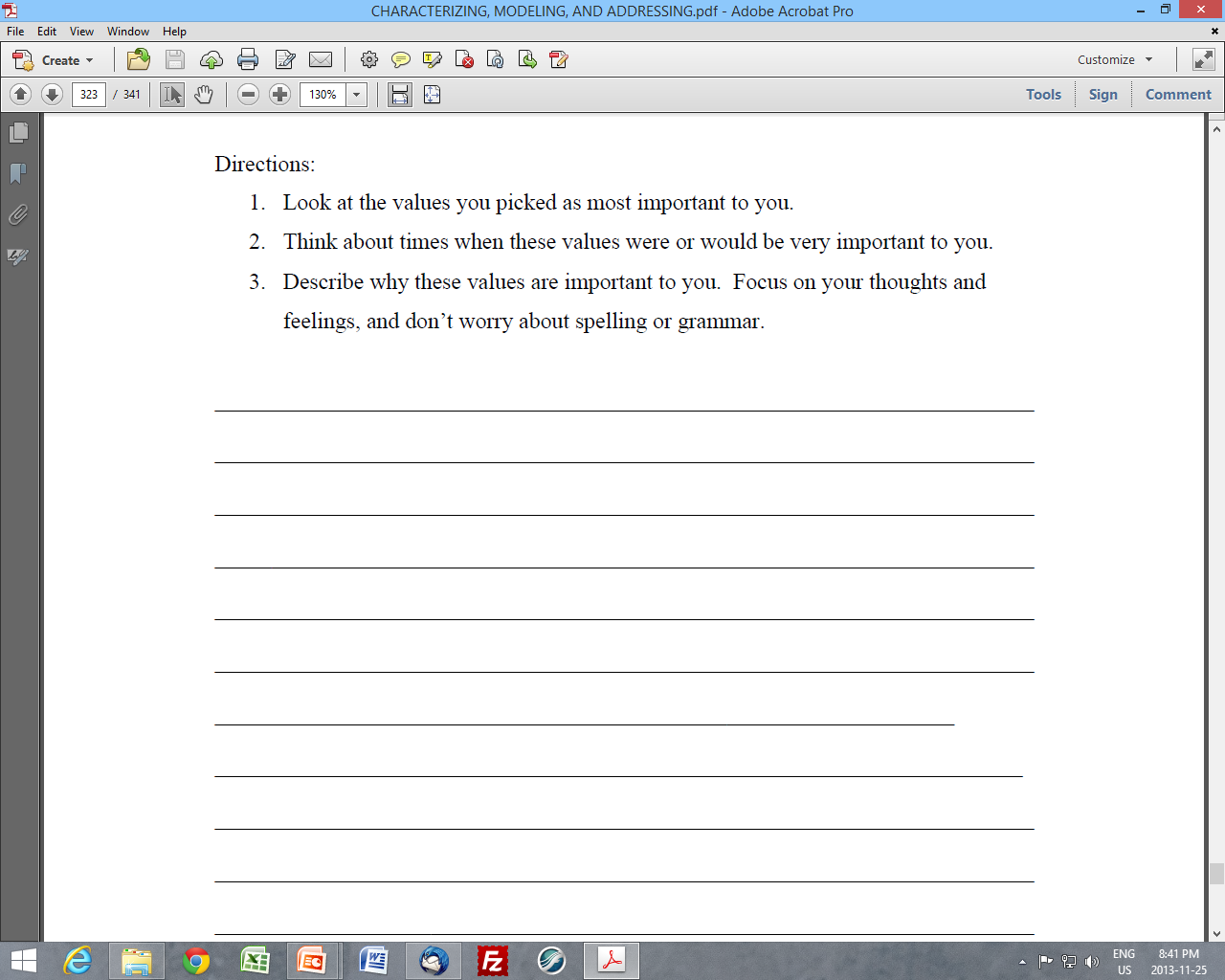 Interventions: Self-Affirmation
the gender gap in the control group is 8% ± 5%, 
the gender gap in the self-affirmation group is 1% ± 4%. 
difficulties replicating (2012)

Source: Gender Differences in Physics 1: The Impact of a Self-Affirmation Intervention (2010)
Source: Replicating a Self-Affirmation Intervention to Address Gender Differences: Successes and Challenges (2012)
Other Possible Interventions?
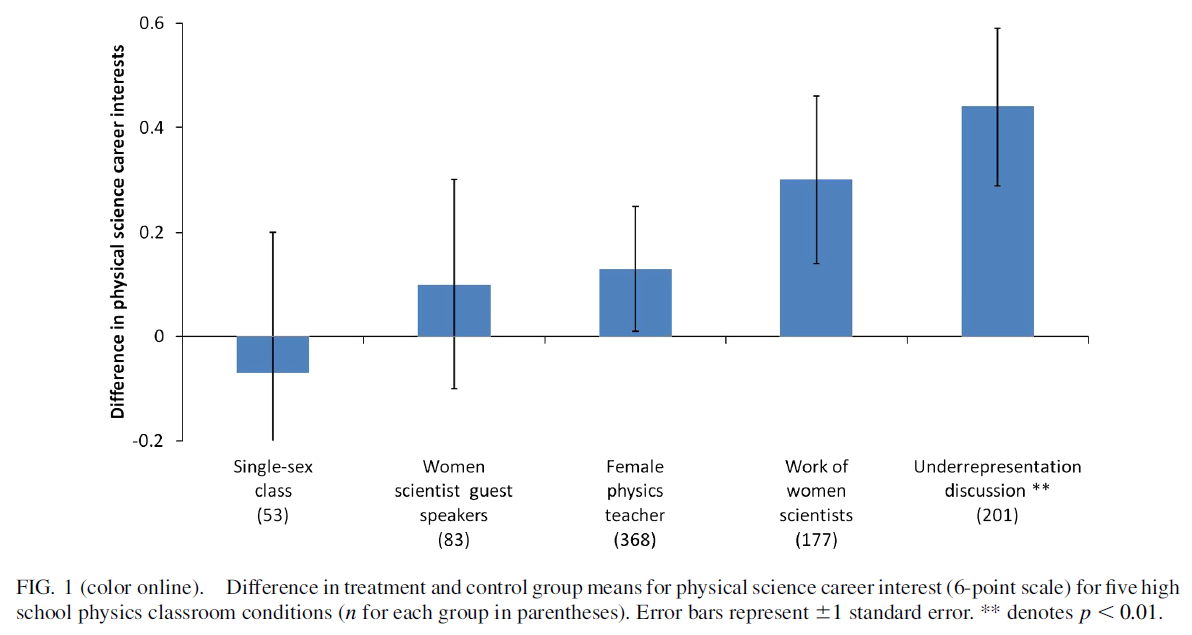 Source: Factors that affect the physical science career interest of female students: Testing five common hypotheses (2013)
Intervention: Ask them, Find them
Roberta Tevlin from Danforth Tech in Toronto led an optional attendance STEM program with low female enrollment
Asked her female students for feedback
Promoted the program with female-only engineering competitions for the feeder schools
Intervention: Ask them, Find them
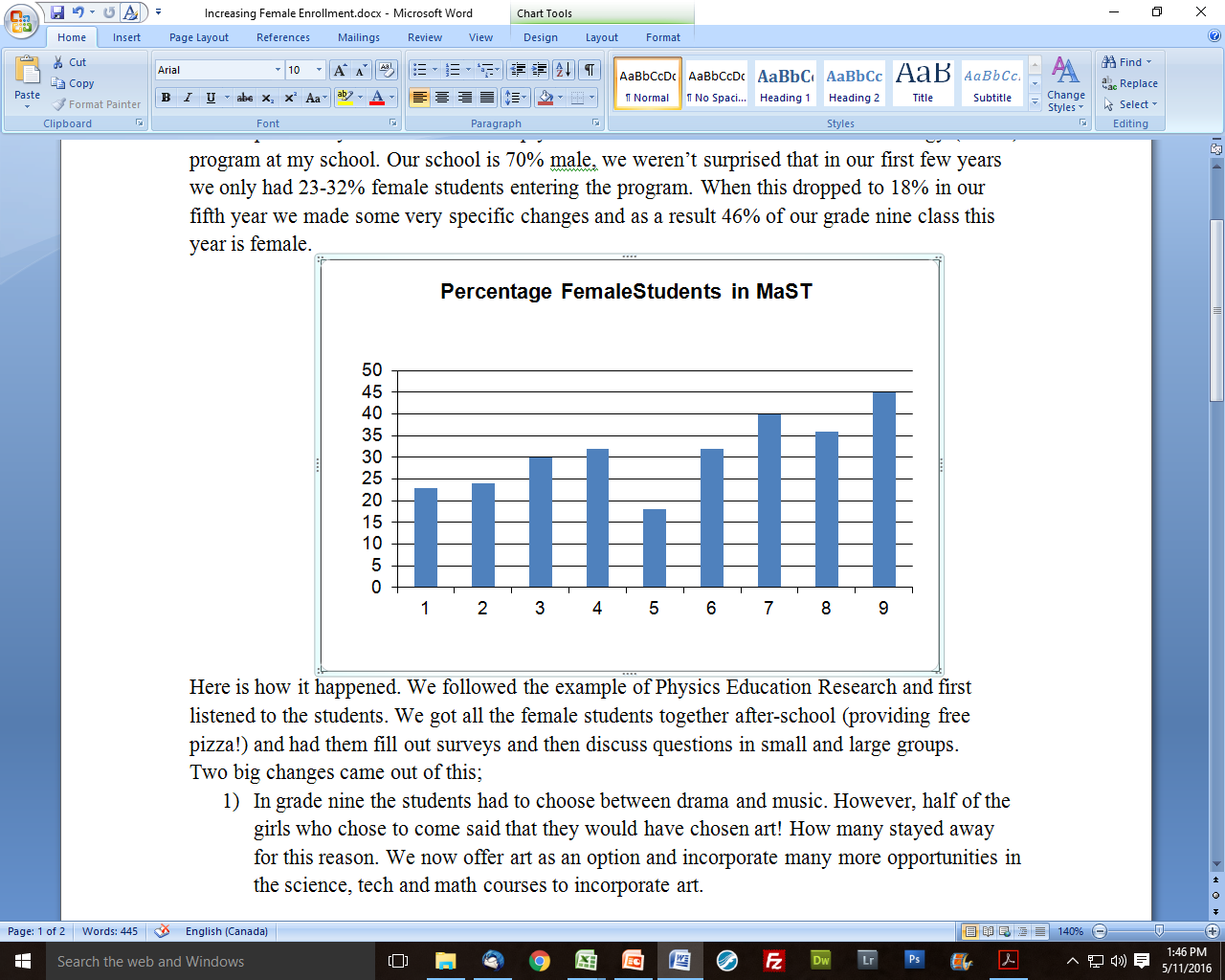 Most recent: 58%!  Yay, Roberta!
How is my school doing?
Conceptual Learning
Grade 11 Forces
Compared with Marks?
Attitudes Towards Learning
This Should Concern Us
If:
You think physics is interesting
You think physics is important
You think we need to make use of the potential of our whole population